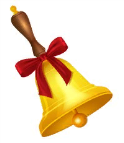 В музыкальном театре
Автор презентации Одинцова Елена Рафаиловна,
учитель музыки МБОУ «Каменская СОШ»
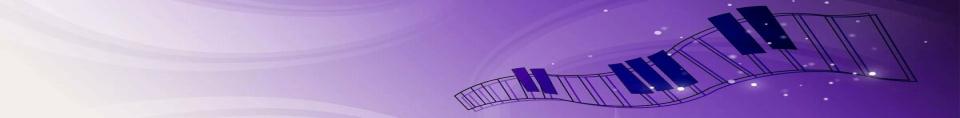 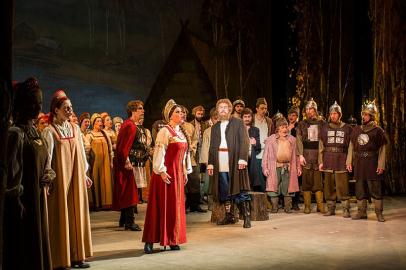 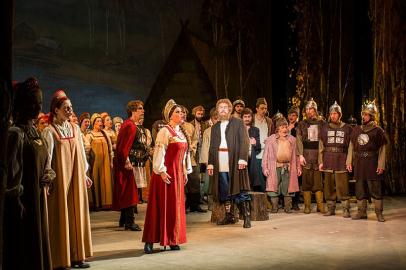 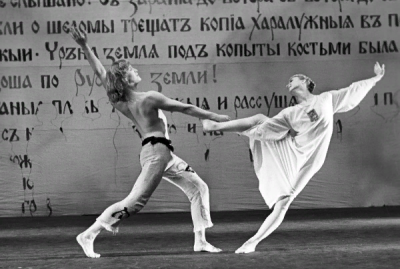 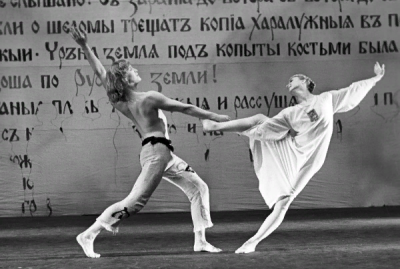 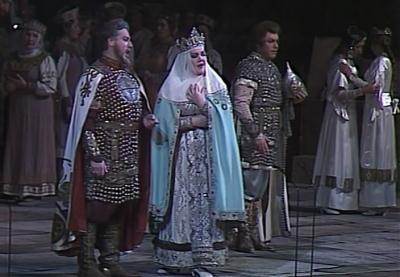 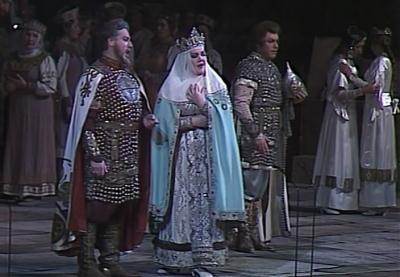 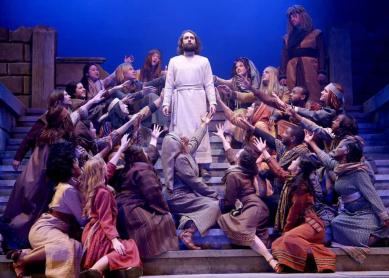 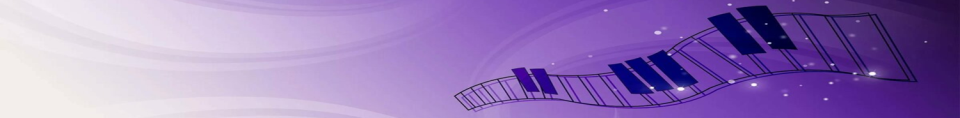 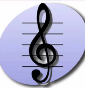 Вспомни названия спектаклей и их авторов
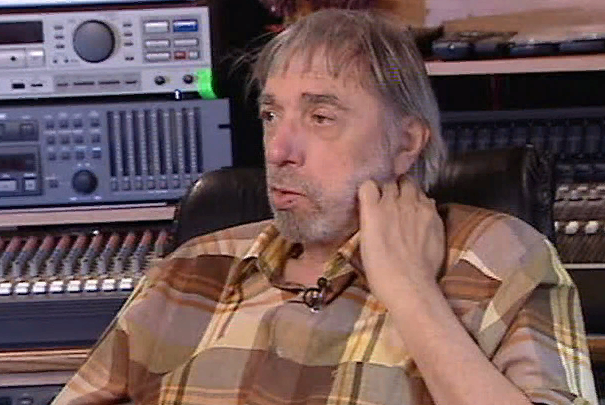 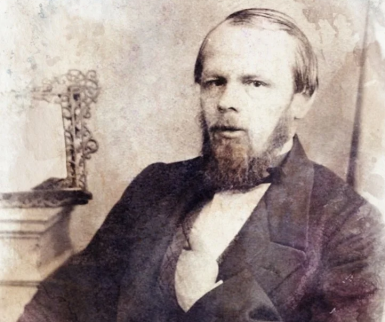 Эдуард Николаевич Артемьев 
(1937 г. рожд.) Советский и российский композитор. Специализируется в области электронной музыки, а также музыки к кинофильмам
Фёдор Михайлович Достоевский 
(1821 г. —1881 г.) Русский писатель, мыслитель, философ и публицист. Классик мировой литературы, по данным ЮНЕСКО, один из самых читаемых писателей в мире
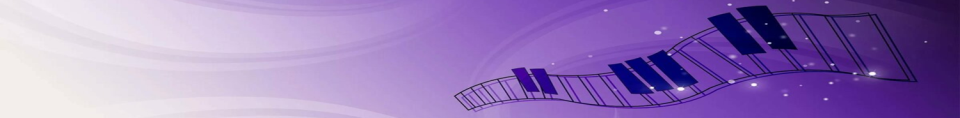 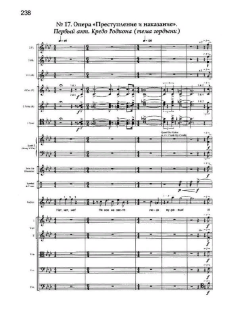 В музыкальном театре. «Человек есть тайна…» Рок-опера «Преступление и наказание»
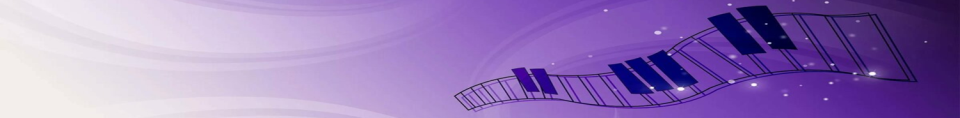 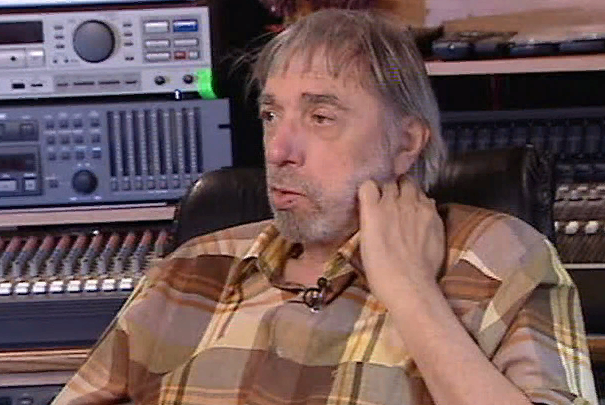 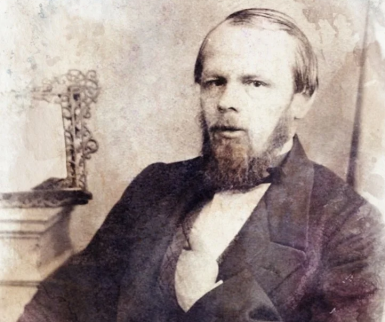 Эдуард Николаевич Артемьев 
(1937 г. рожд.) 
Советский и российский композитор. Автор музыки 
рок-оперы 
«Преступление и наказание»
Фёдор Михайлович Достоевский 
(1821 г. —1881 г.) 
Русский писатель, мыслитель, философ и публицист. 
Автор романа 
«Преступление и наказание»
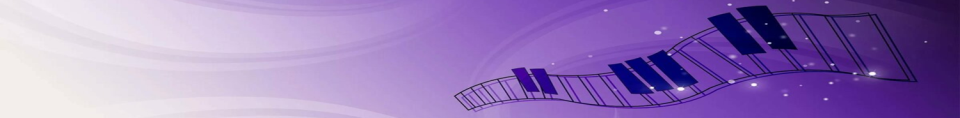 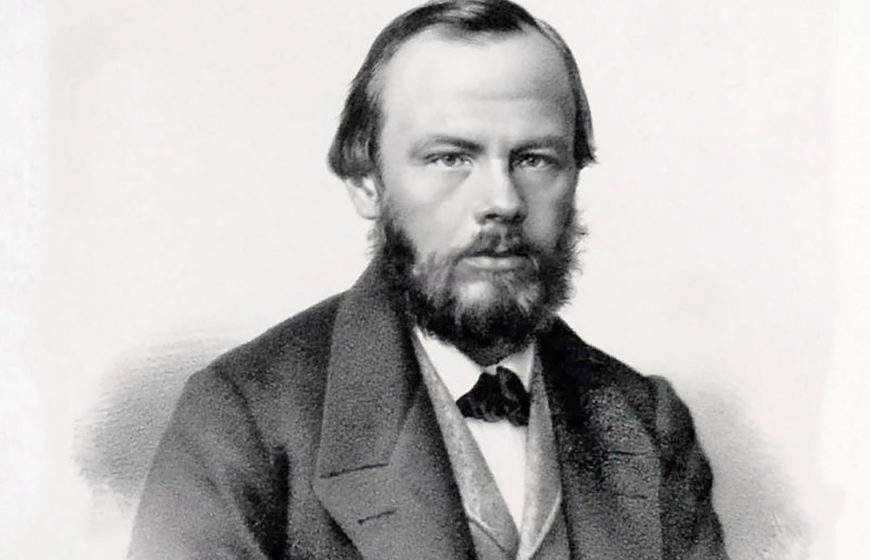 Фёдор Михайлович Достоевский 
«Я происходил из семейства русского и благочестивого. С тех пор как я себя помню, я помню любовь ко мне родителей…»
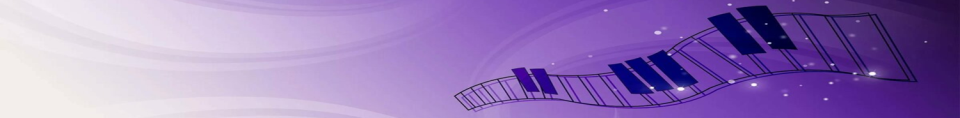 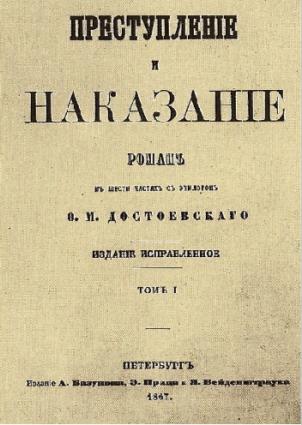 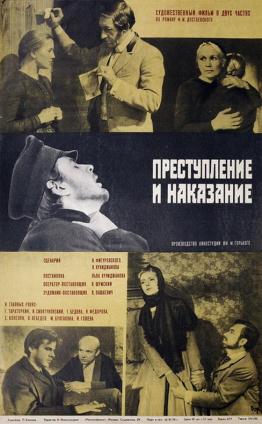 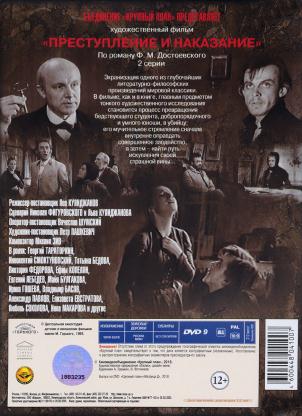 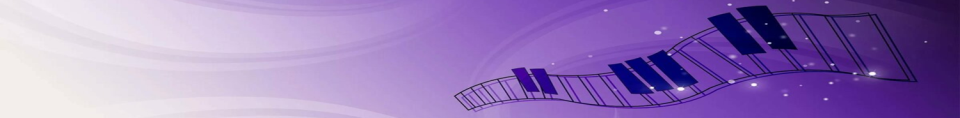 Экранизация романа Ф.М. Достоевского «Преступление и наказание»
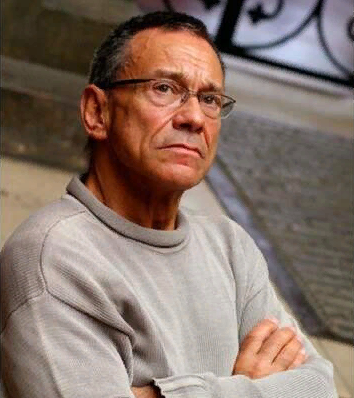 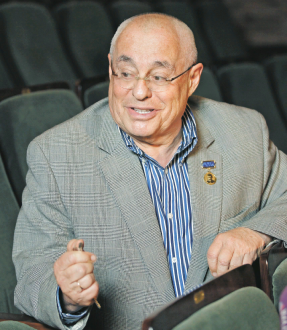 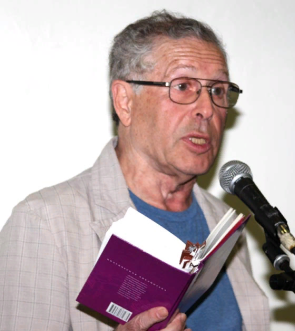 Марк Григорьевич Розовский
(1937 г. рожд.) —советский и российский театральный режиссёр, драматург и сценарист, композитор, прозаик, поэт
Андрей Сергеевич Кончаловский
(1937 г. рожд.) —советский, американский и российский киноактёр, режиссёр театра и кино, сценарист, продюсер, общественный и политический деятель
Юрий Евгеньевич Ряшенцев
(1931 г. рожд.) — советский и российский поэт, прозаик и сценарист, автор стихов к песням для театра и кино, мастер мюзикла, переводчик
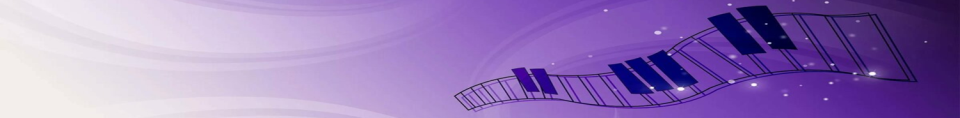 Полистили́стика (от греч. многочисленный и стиль) — намеренное сочетание в одном произведении несовместимых (или различных, разнородных) стилистических элементов
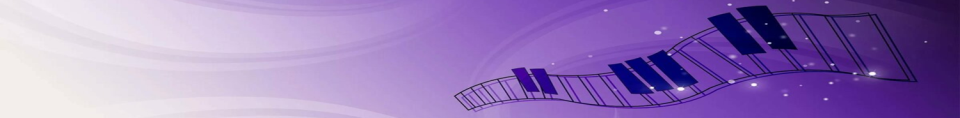 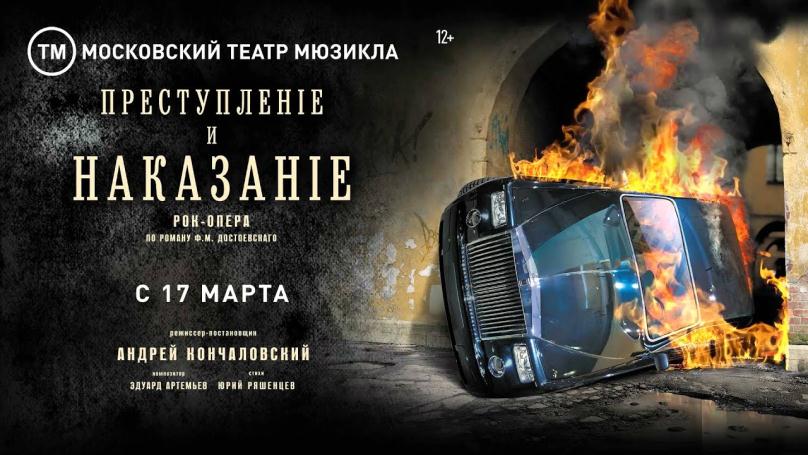 Премьера рок-оперы состоялась 17 марта 2016 года в «Театре мюзикла» в Москве
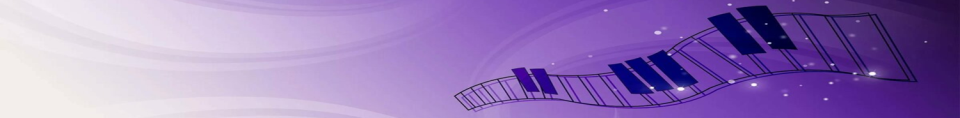 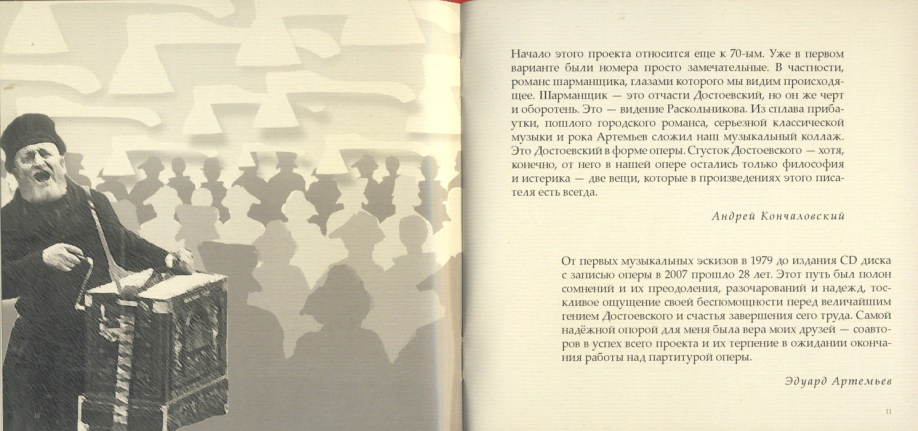 Интродукция. Баллада шарманщика
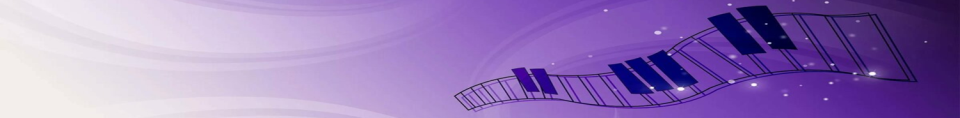 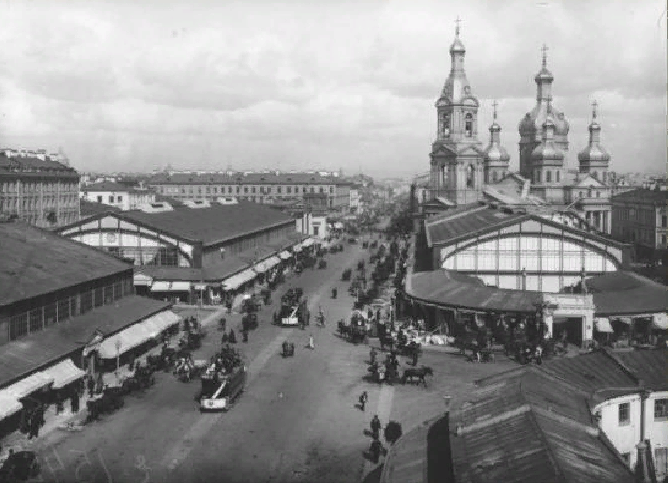 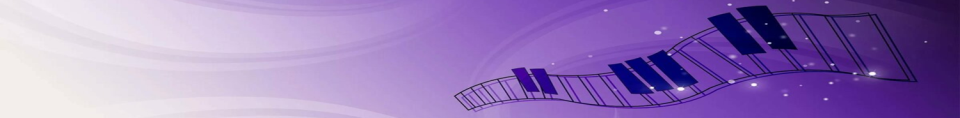 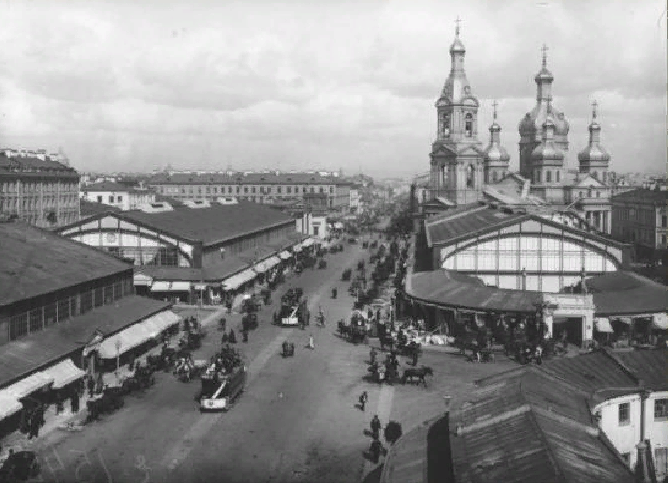 Толпа и очередь к старухе-процентщице
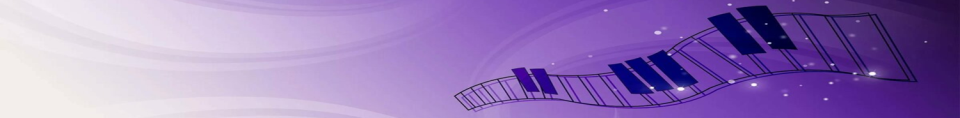 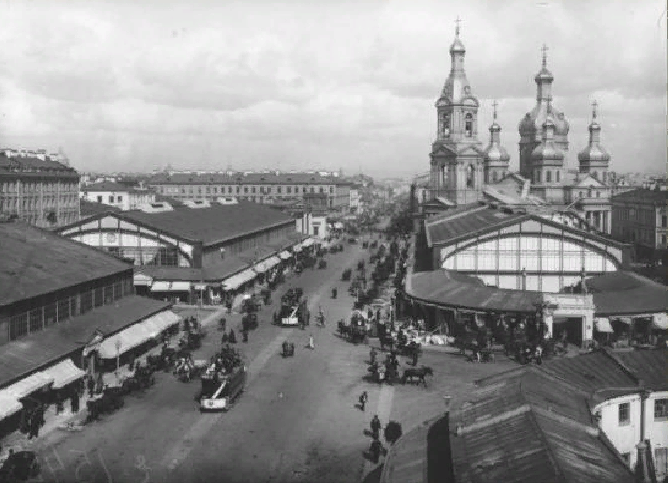 Соня у старухи-процентщицы
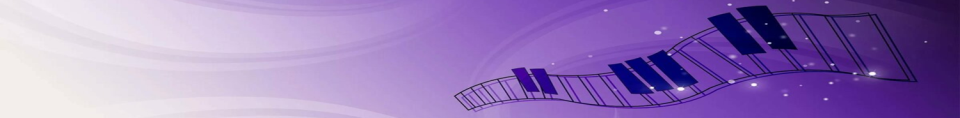 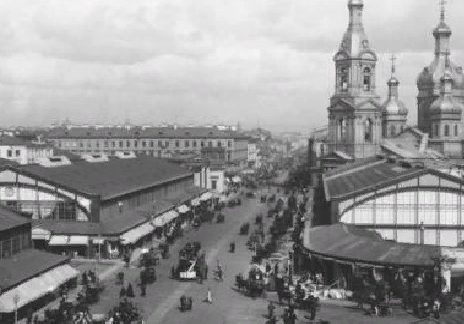 Раскольников: «Не все на свете люди – муравьи!»
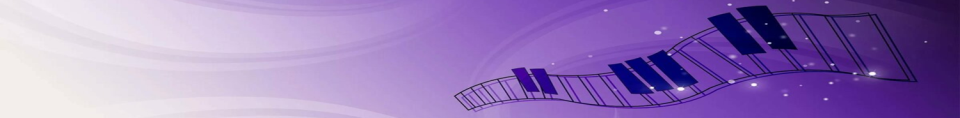 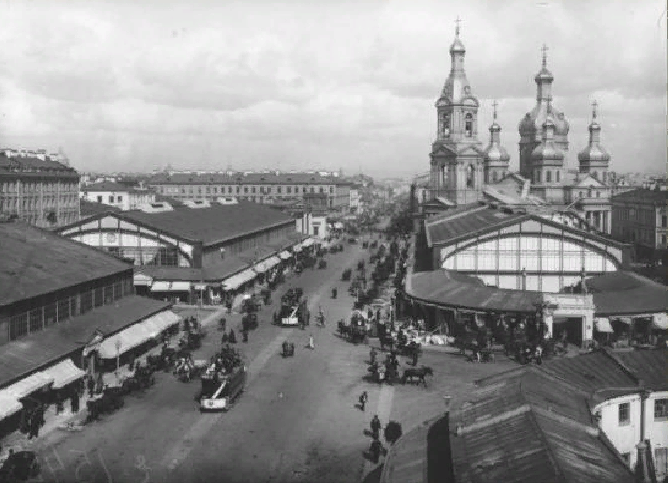 Монолог Раскольникова
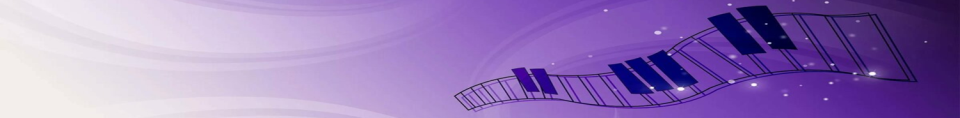 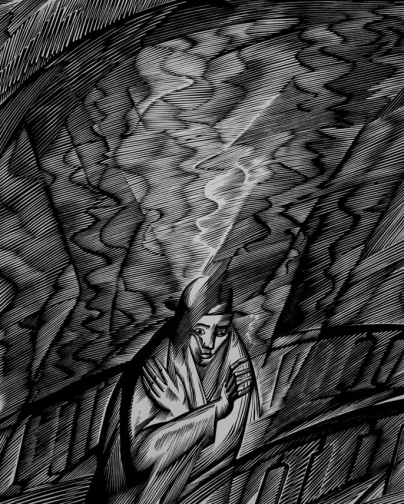 Раскольников - ария "Что со мной?"
Станислав Косенков. Раскольников на мосту. Иллюстрация к роману Ф.Достоевского «Преступление и наказание». 1970
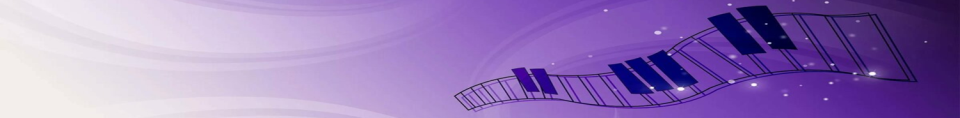 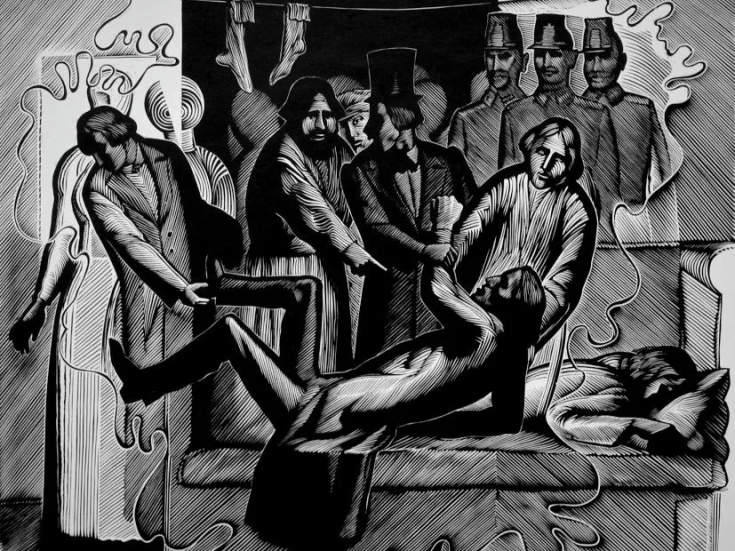 Станислав Косенков. Бред Раскольникова (фр.). Иллюстрация к роману Ф.Достоевского «Преступление и наказание» 1971
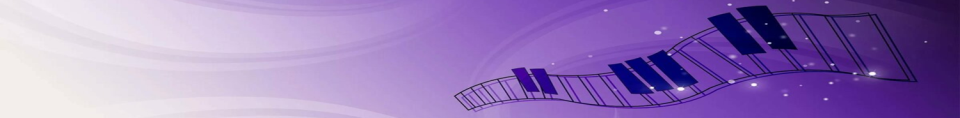 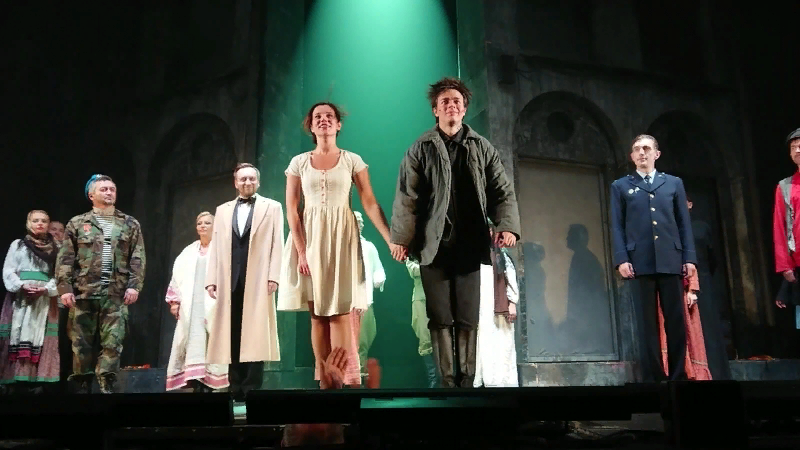 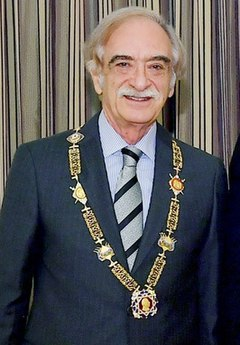 Полад Бюльбюль оглы, певец, композитор, актёр, доктор искусствоведения, профессор, политический и общественный деятель:
«Музыка сделана блестяще. Эдуард Артемьев – большой мастер. Несмотря на то, что это рок-опера, сохранена национальная интонация. В то же время русская музыка сделана современно и профессионально. Фамилии создателей говорят за себя. Всё должно двигаться и развиваться, хоть и сохранены мысли, которые были заложены в романе».
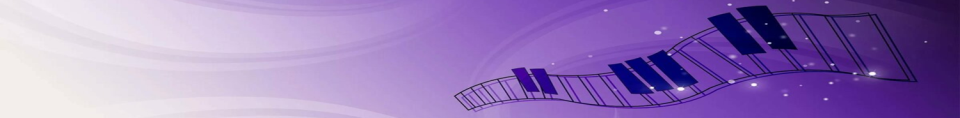 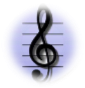 1. Найди аудио/видео запись рок-оперы «Преступление и наказание» в Интернете. Познакомься с ней более подробно. Почему рок-опера заканчивается сценой наводнения? Обсуди это с друзьями, с одноклассниками.

2. Составь синквейн (письменно) к любому номеру из рок-оперы.

3. Узнай из источников информации, какие кинофильмы были сняты по роману «Преступление и наказание» Ф.М. Достоевского.
Домашнее задание
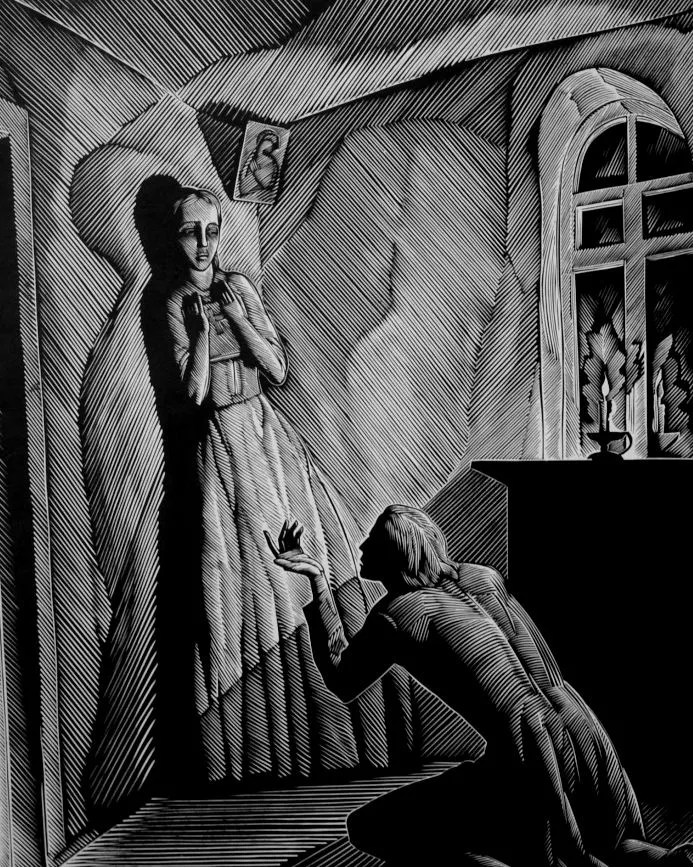 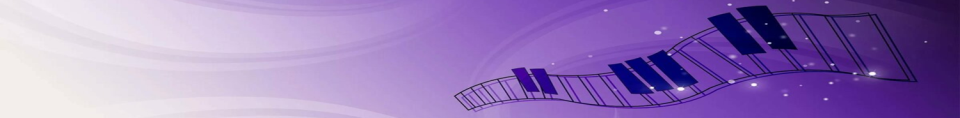 Станислав Косенков. У Сонечки. Иллюстрация к роману Ф.Достоевского «Преступление и наказание». 1971